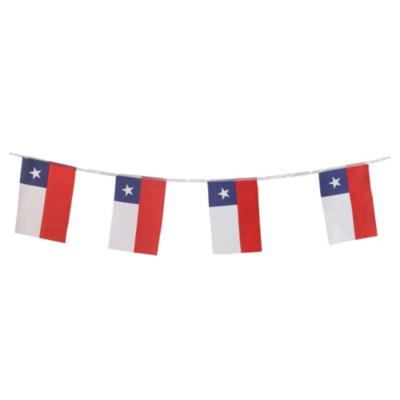 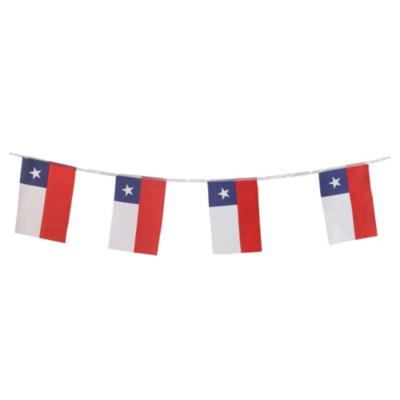 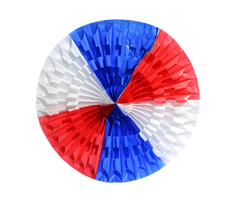 PLANIFICACIÓN  CLASES VIRTUALESSEMANA N° 26FECHA : 23- septiembre-2020
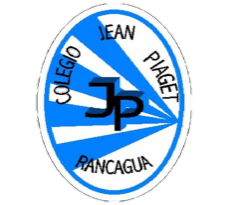 Colegio Jean Piaget
Mi escuela, un lugar para aprender y crecer en un ambiente saludable
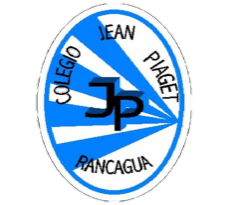 Reglas para una buena clase
Puntualidad
tener materiales solicitados
Ser respetuoso con el profesor y sus compañeros
Mantener micrófono apagado y cámara encendida(solo si el alumno quiere)
Dudas o consultas
Estar atento a la clase online
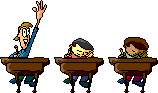 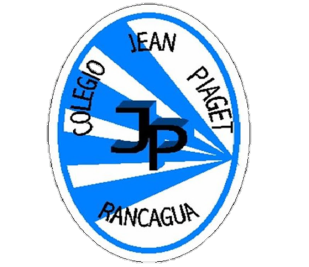 InicioActivación Conocimientos Previos
RECORDEMOS
¿Has escuchado sobre la pintura objetual? 

¿Qué crees que podría ser?
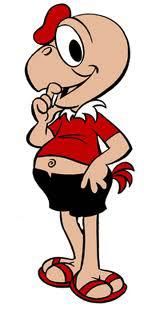 PINTURA OBJETUAL
Trabajo artístico realizado a partir de un objeto -o fragmento de este- de origen natural o industrial, pero que no fue creado originalmente por el artista. ... El arte objetual tiene entre uno de sus máximos exponentes al artista francés Marcel Duchamp con sus conocidos Ready-made
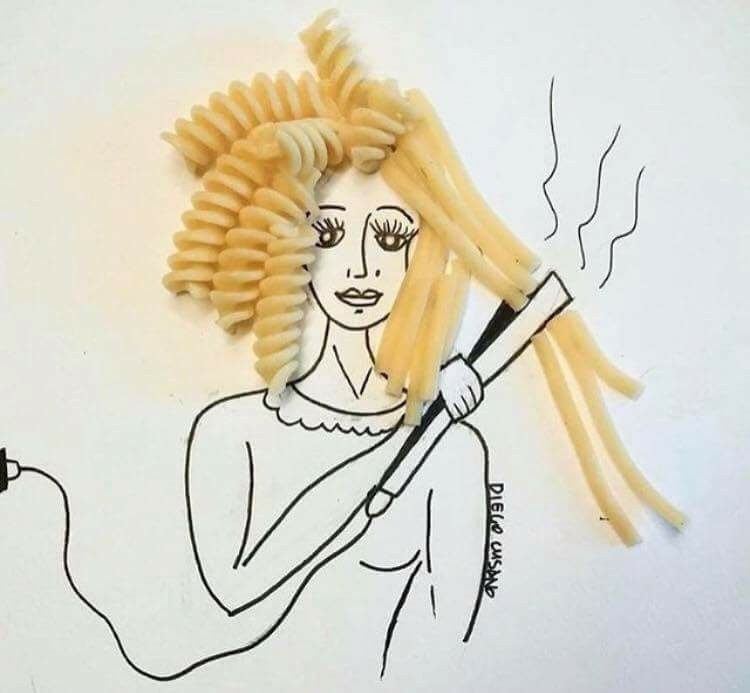 EJEMPLO DE ARTE OBJETUAL
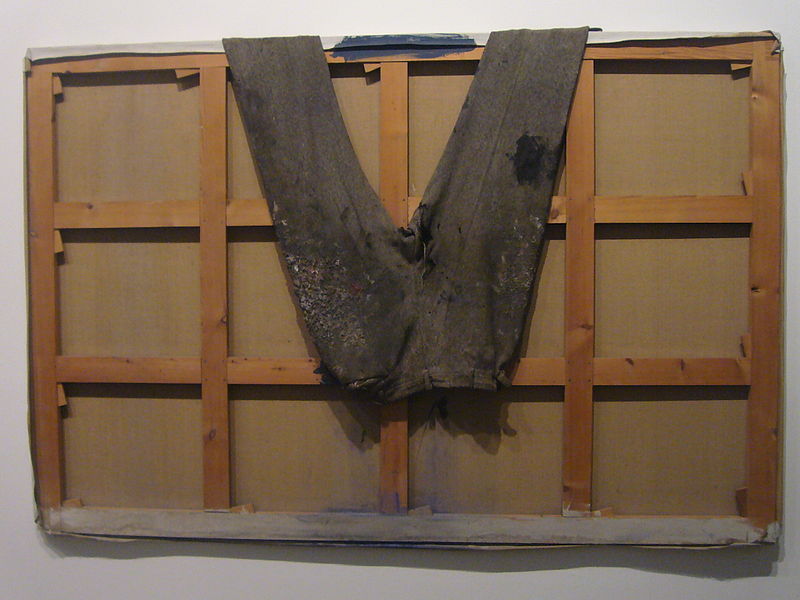 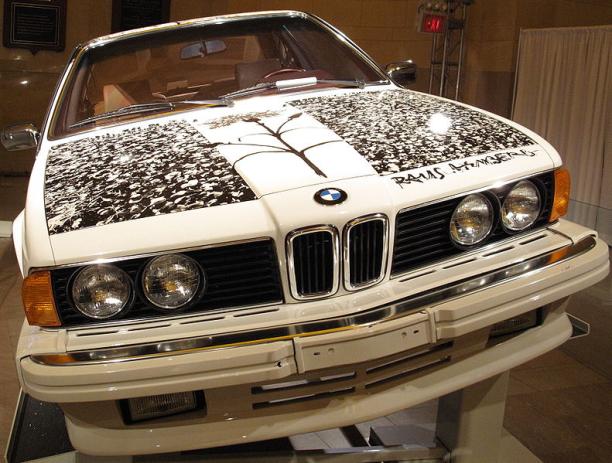 Antoni Tàpies en Fundación Tàpies
1985 BMW 635CSi pintado  por Robert Rauschenberg
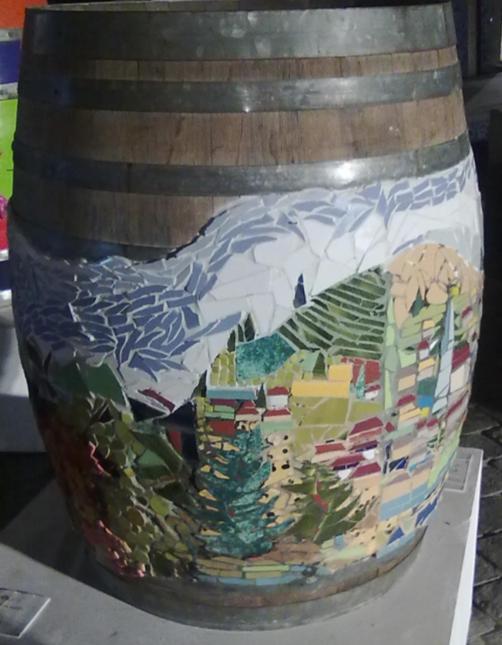 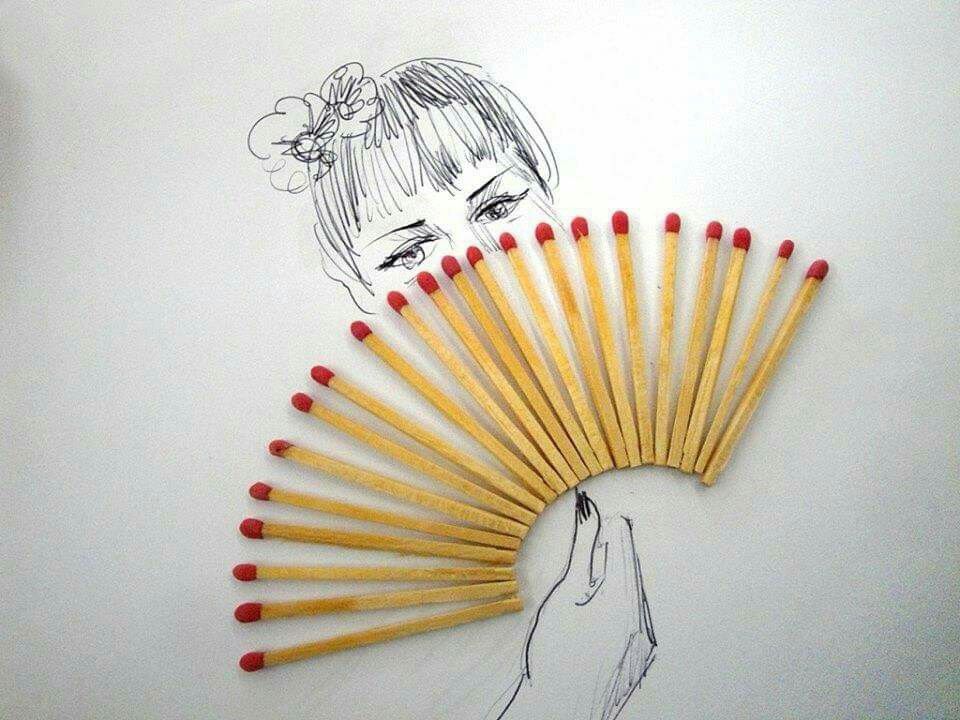 Exposición de arte objetual en Patio de Bellavista en Santiago
Responde
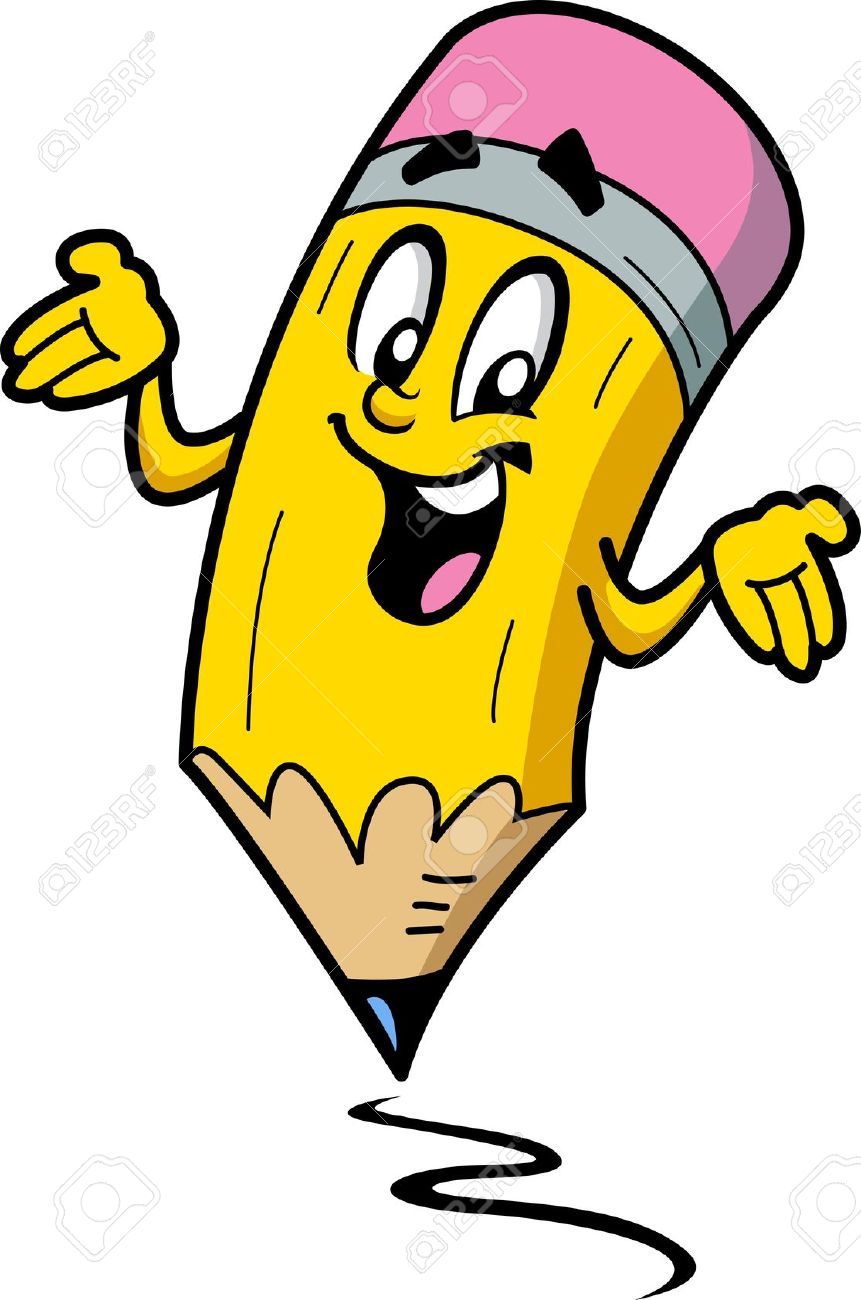 ¿Qué diferencias podemos detectar entre estas pinturas y las que observamos comúnmente?
¿Qué objetos han sido pegados y no pintados en las obras?
¿Por qué los artistas habrán pegado objetos directamente en la obra?
¿Qué nos estarán tratando de decir los artistas con estas obras?
A CREAR
AHORA QUE YA SABEMOS Y CONOCEMOS UN POCO MÁS SOBRE LAS OBRAS OBJETUALES, ES MOMENTO DE CREAR:
  En tú cuaderno realiza un listado con los materiales que seleccionarías para realizar tú arte objetual. 
Realiza 3 bocetos de diferentes diseños sobre algún arte objetual que te gustaría realizar.  
Crea rápidamente un arte objetual con lo que tengas en estos instantes a tú alcance.
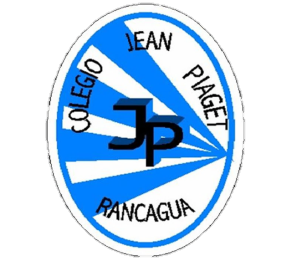 TICKET DE SALIDA
 Artes Visuales
SEMANA 26
CIERRE
Nombre: _______________________________________
1)¿Qué características tiene este tipo de obras (objetual)? Fundamenta

2) Describe la siguiente obra: 

Materiales utilizados.
¿Qué se quiere expresar? 
¿Qué tema se está trabajando?
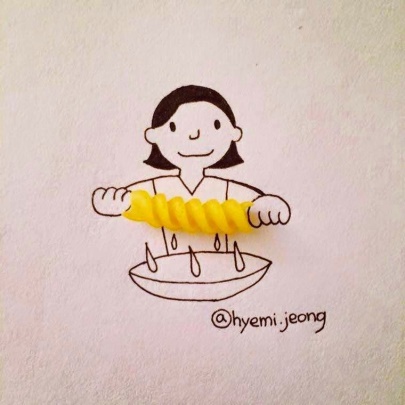 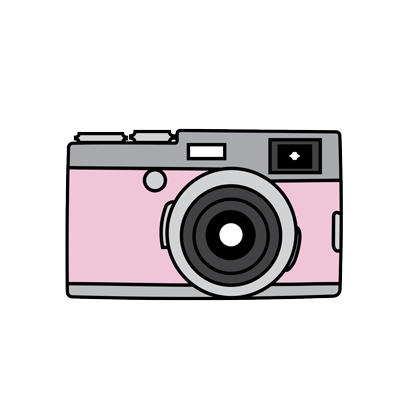 Enviar fotografía de este ticket de salida al: 
Correo: Alicia.cuellar@colegio-jeanPiaget.cl